Spectroscopy of the The Superluminous Supernova ASASSN 15ua
Danielle Dickinson


Dr. Nathan Smith 
Dr. Jennifer Andrews
Arizona Space Grant Consortium Symposium
April 18
Type Ia
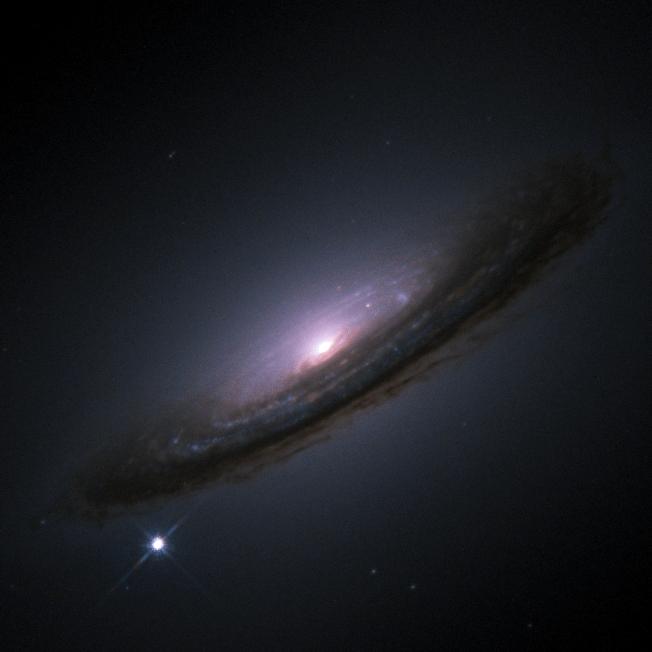 NASA/ESA
Type Ia
Type II P/L
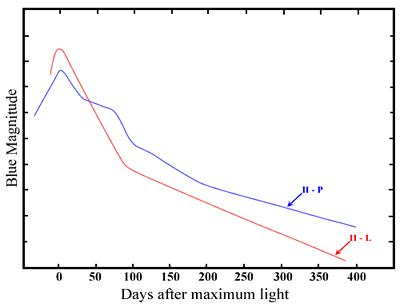 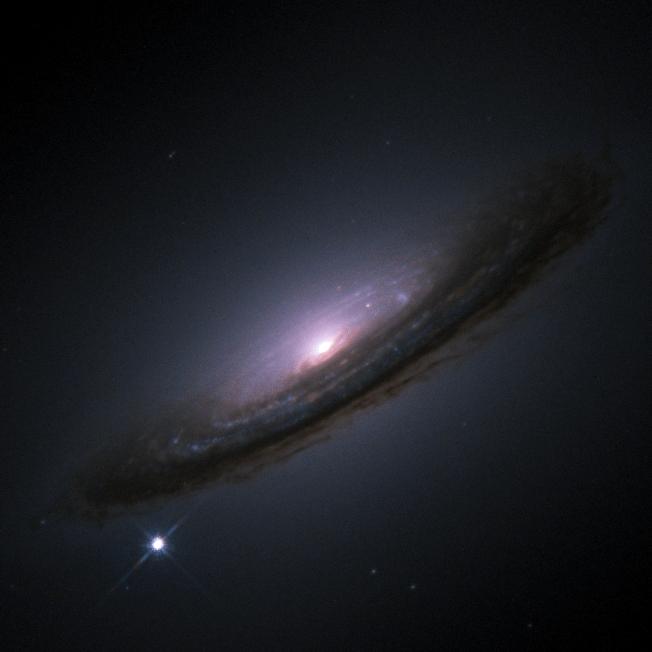 NASA/ESA
astronomy.swin.edu.au
Type Ia
Type II P/L
Type IIn
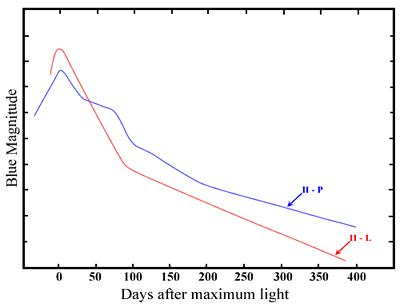 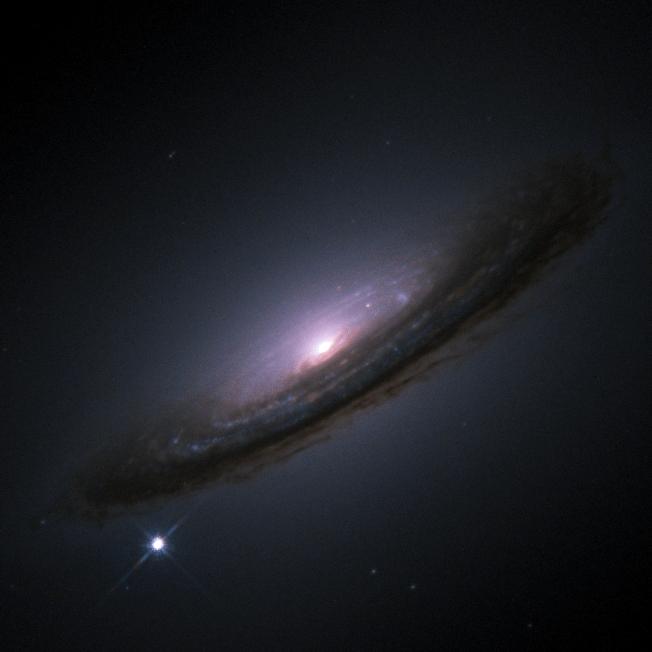 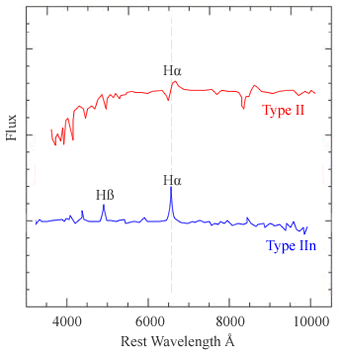 NASA/ESA
astronomy.swin.edu.au
astronomy.swin.edu.au
On December 12, 2015...
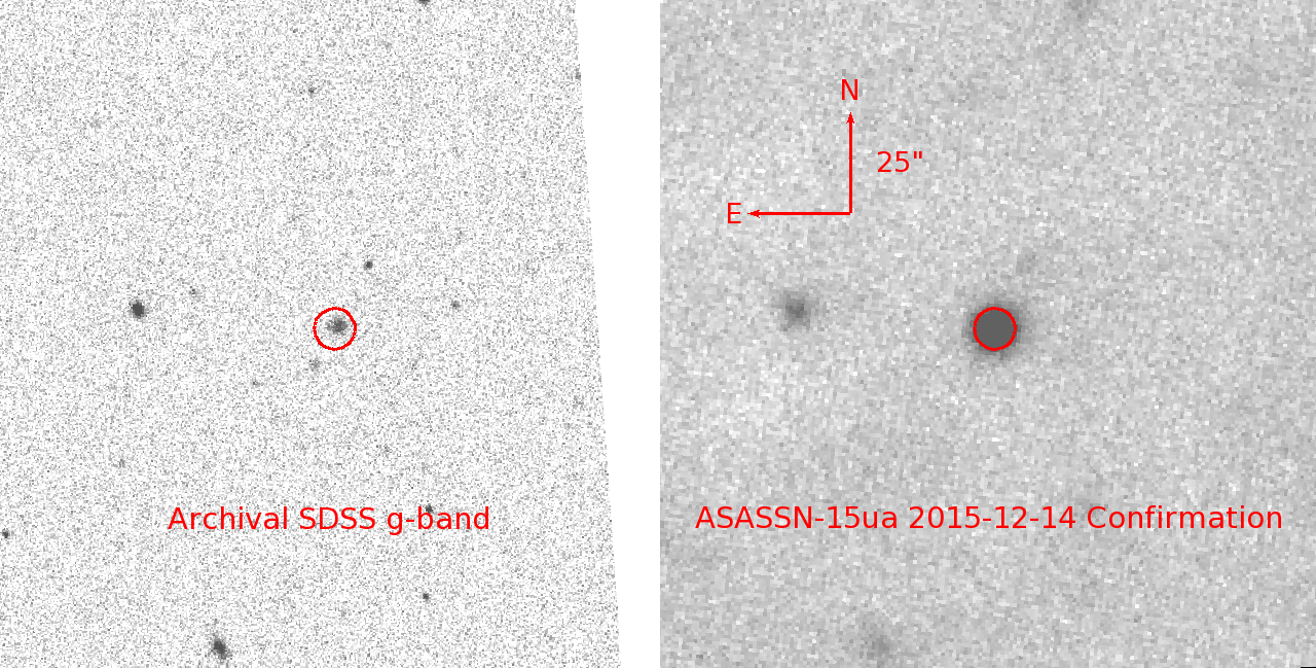 astronomy.ohio-state.edu
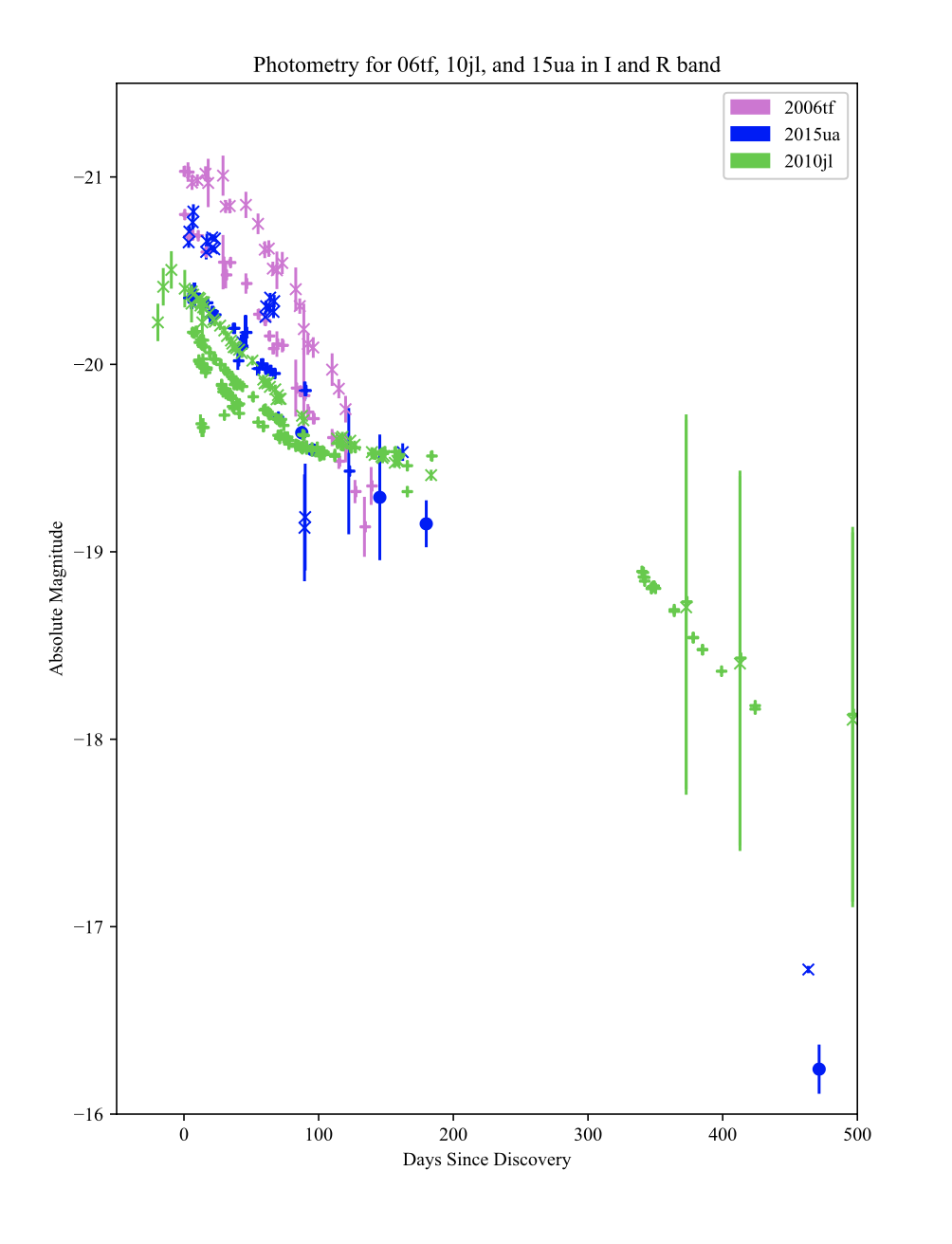 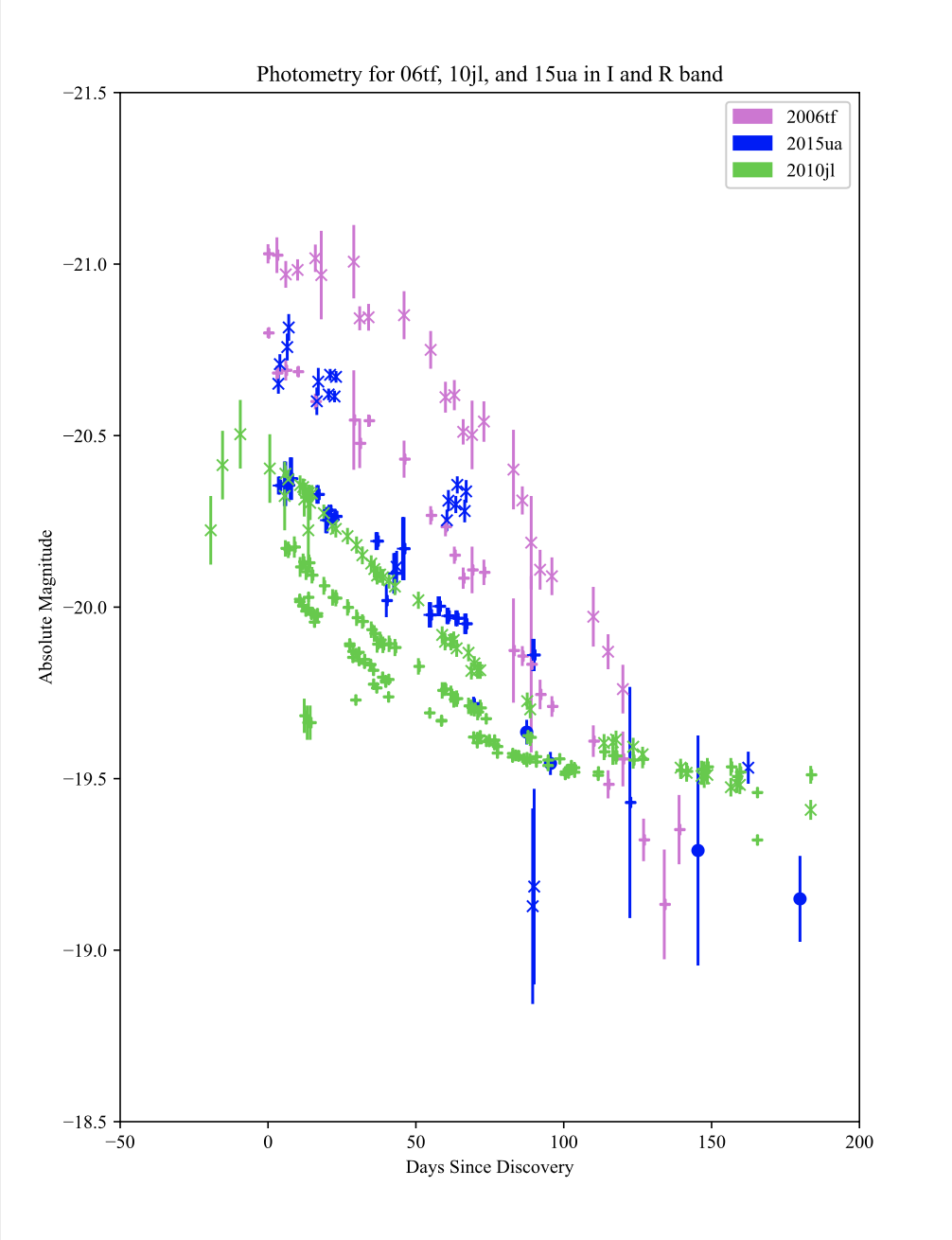 ASASSN 15ua radiated 4.34E50 erg of energy!
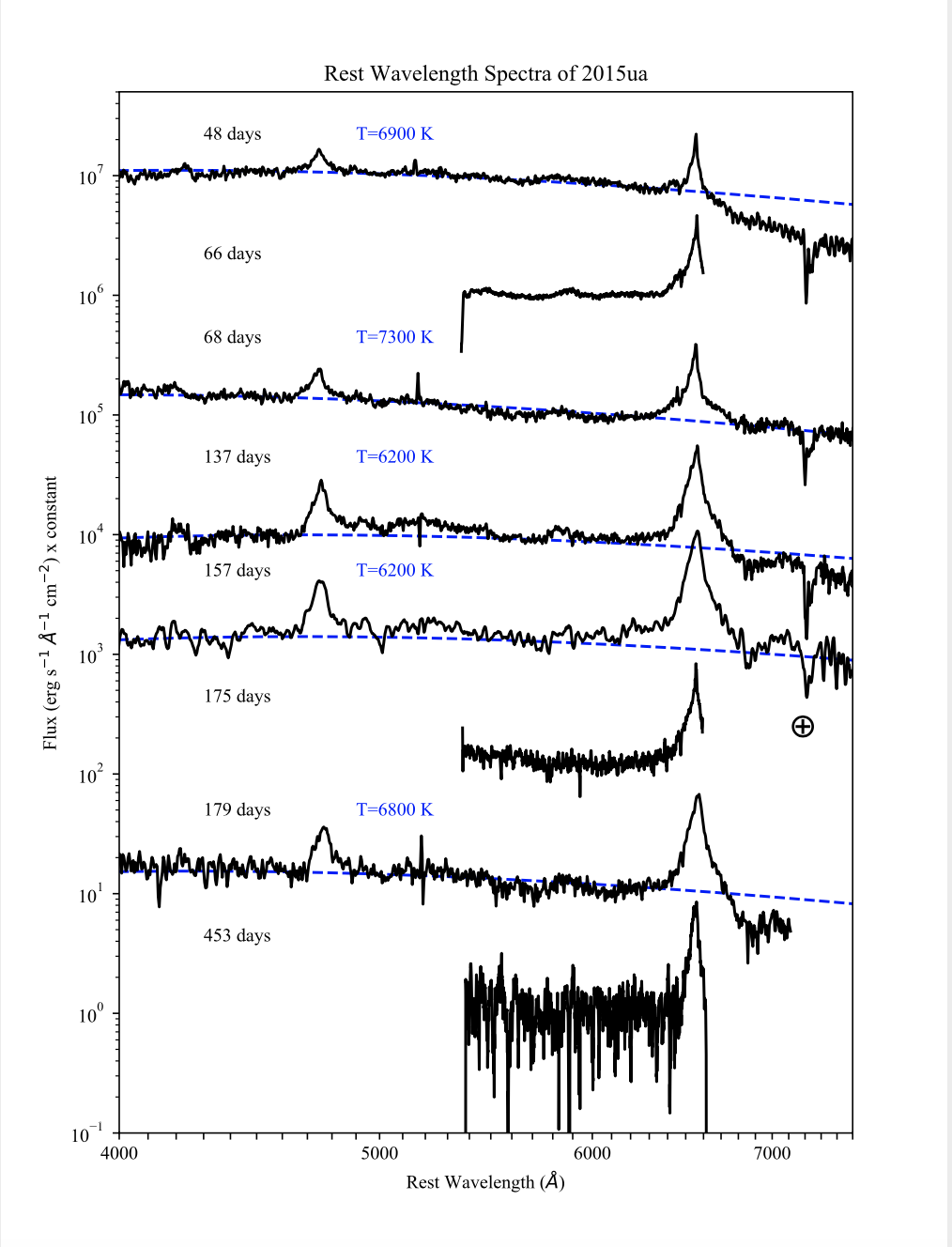 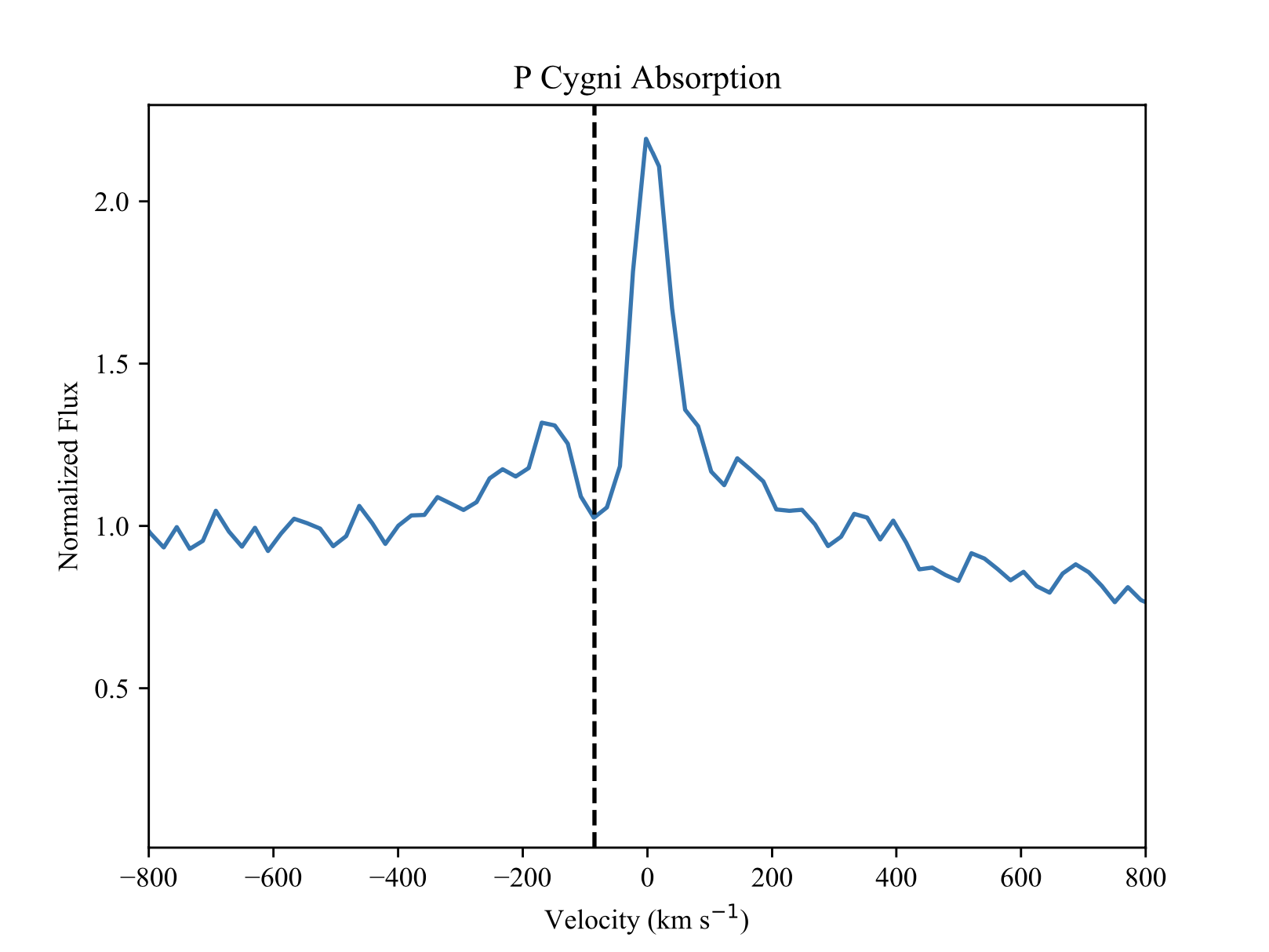 85km/s
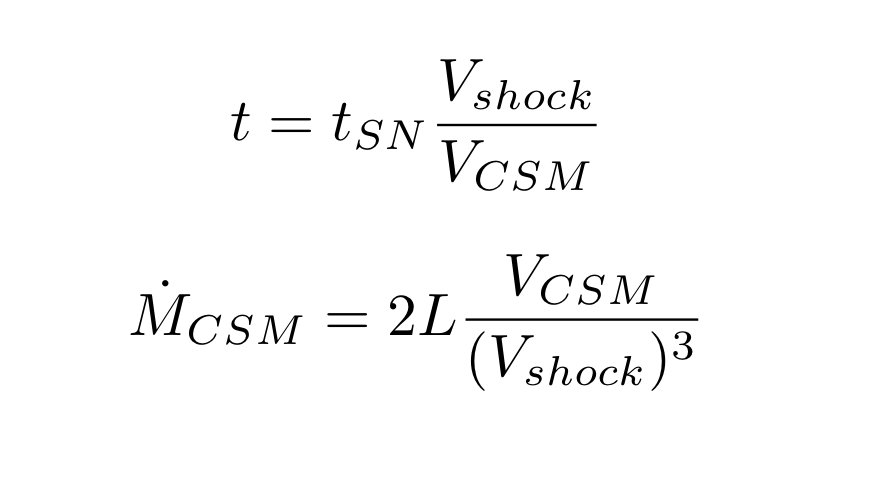 t=11.5 years
VCSM=85 km/s
Vshell=2000 km/s
Mass Loss Rate= 1 Solar Mass/Year
Thank You!
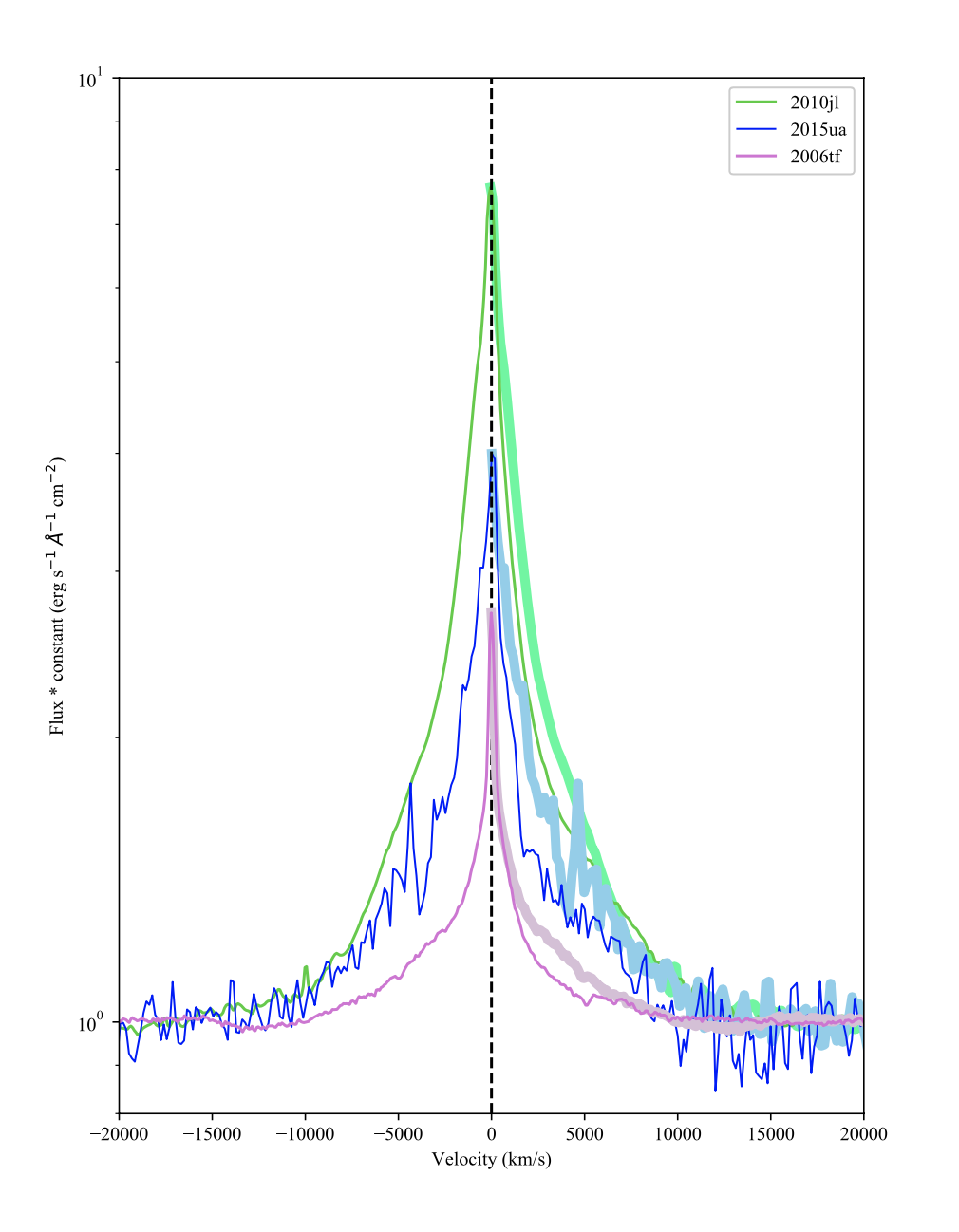 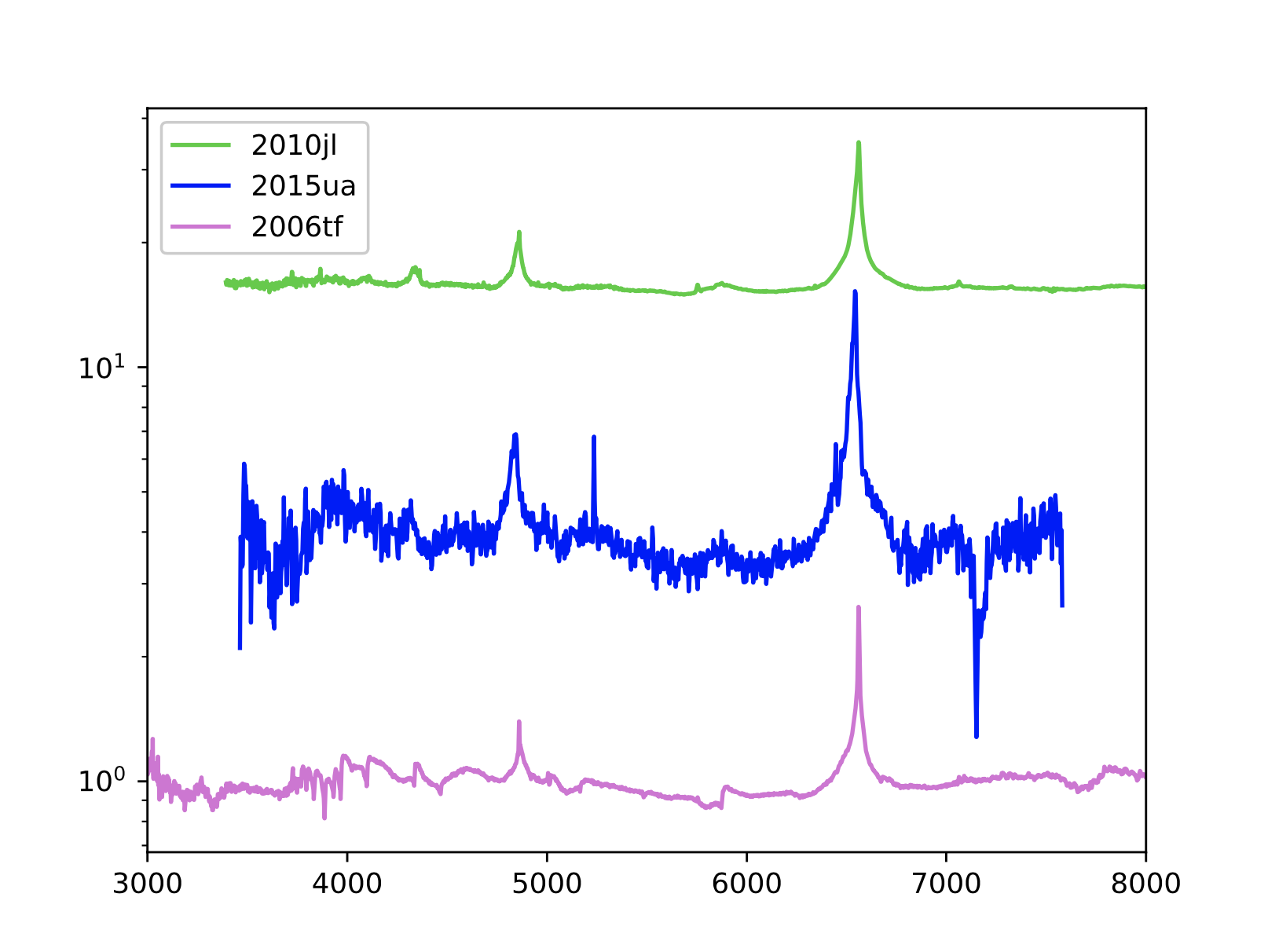 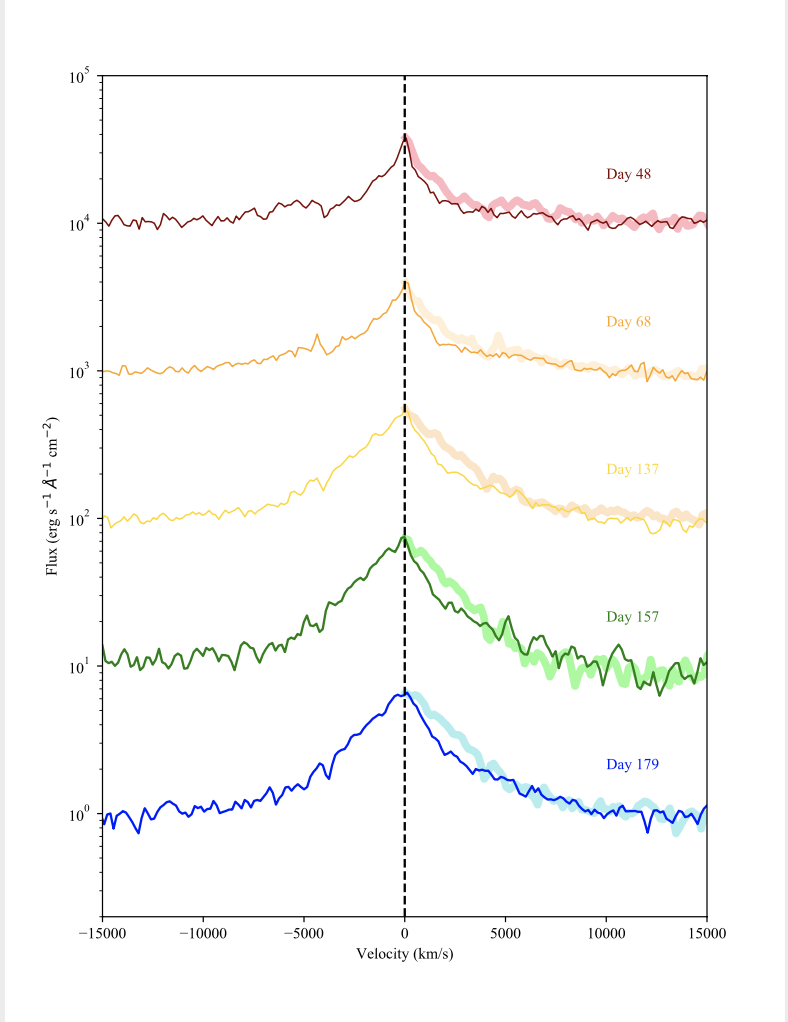 Reflected Spectra